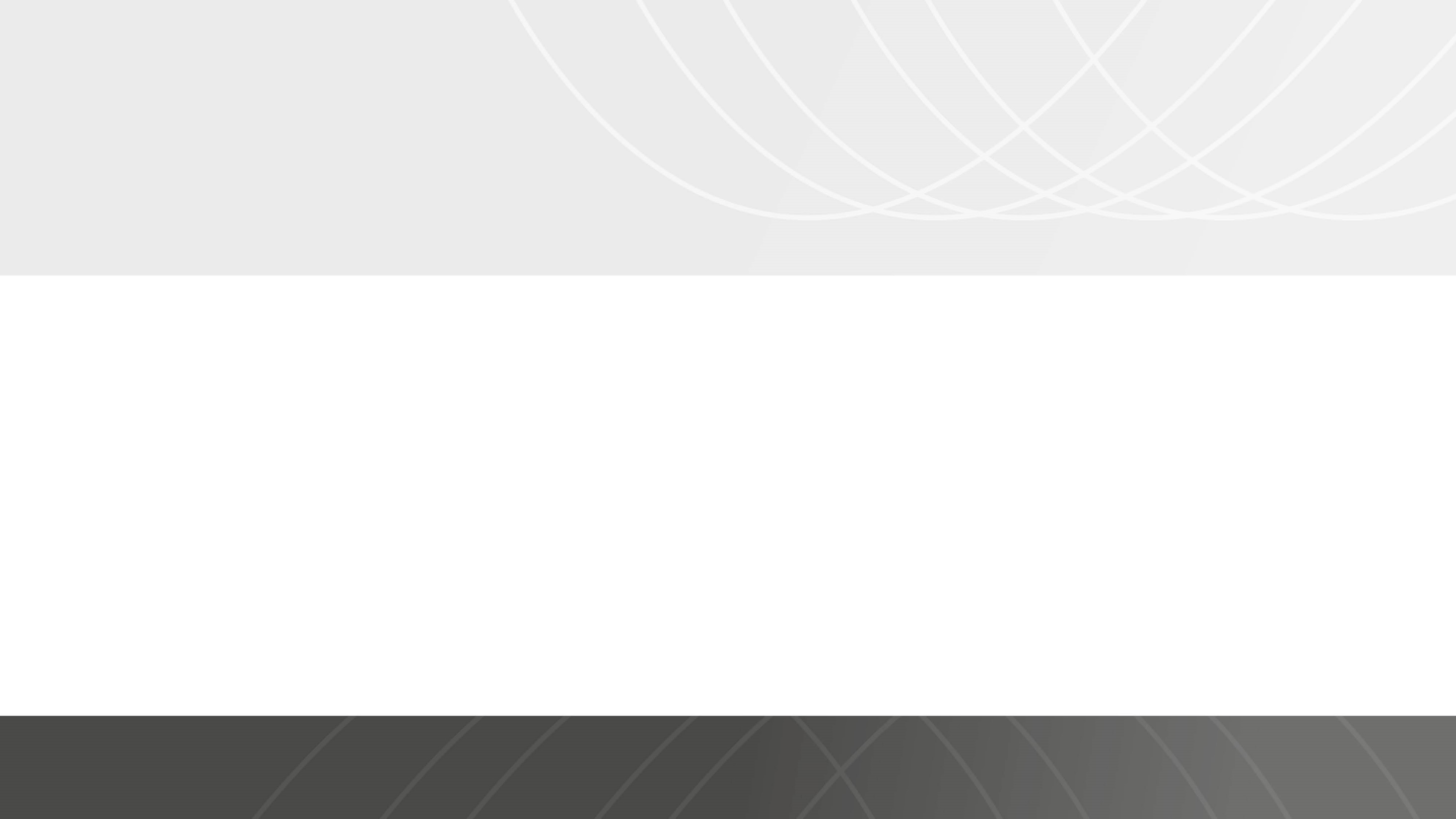 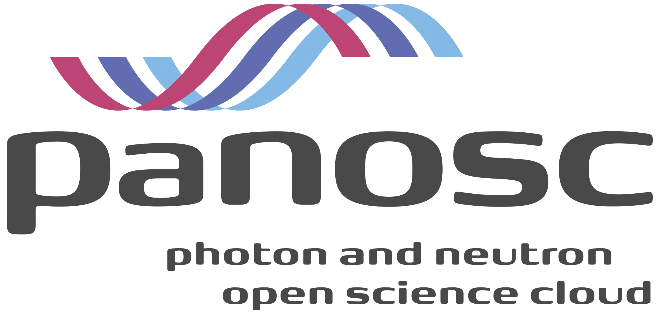 PaNOSC WP3 Kick offILL Status Summary
23rd May, 2019
Stuart Caunt / ILL
This project has received funding from the European Union’s Horizon 2020 research and innovation programme under grant agreement No. 823852
Local Metadata Catalogue
Data Policy of the ILL
Active since 2012, revised in 2017 

Applies to all public research (ILL public instruments + CRGs since 2017) conducted at the ILL
Default non-disclosure period of 3 years
Extended to 5 years in cases where no requests have been made
Users can request extension to embargo period (no extension request made so far)
Data can be released early if requested
Open data cannot be made restricted (irreversible process)

Data downloaded is logged and information made available to PI

Open data released under terms of the Creative Commons license (CC-BY 4.0)

DOI minted for all proposals having data archived
Users obliged to cite data (DOI) in publications
ILL Data Portal (https://data.ill.eu)
Need of an ILL account to access ILL data
Raw data, metadata and processed data

Currently only for data covered by the data policy (since 2012)
Work in progress to cover all ILL data (~1995) should be in production in June.

Data restricted to authorized members
Non-authorised users can request access to restricted data
PI has an interface to release embargo or grant access to non members

Search by:
User (search for my data)
Date ranges (reactor cycle)
Instruments
Experiment title
Proposer
Sample formula
Experiment number
Integration with external infrastructures
DOIs are minted for all ILL data after experiment has been completed

DOIs contain minimal amount of metadata
Proposal members (ORCID, ResearcherID)
Proposal Title

DataCite used as the registration agency for DOIs minted at the ILL
Creates DOIs for the ILL
Processes and propagates DOI metadata
OAI-PMH
CrossRef

DOI system will soon be upgraded to support finer data granularity
Eg sample formula, Analysis software
Integration with data acquisition and downstream processing
Experimentalists enter proposal number on Instrument Control Software
All subsequent data acquisitions associated with proposal number

Raw data, processed data, log files and histograms are all stored together for a given proposal/instrument/reactor cycle combination
Stored under common directory structure
Log events also persisted to a database
Datafiles crawled and indexed
SOLR and Oracle Database

A note on ILL data formats
Format changes for (almost) every instrument (moving towards NeXus on all instruments)
NeXus metadata definitions can change between instruments
Metadata can be stored in different NeXus entries
Not pure NeXus
ILL modifies format if necessary
Is under the responsibility of the Instrument Control Service (not IT Services)